Антидопинговые правила.
Виды нарушений антидопинговых правил.
Что такое антидопинговые правила?
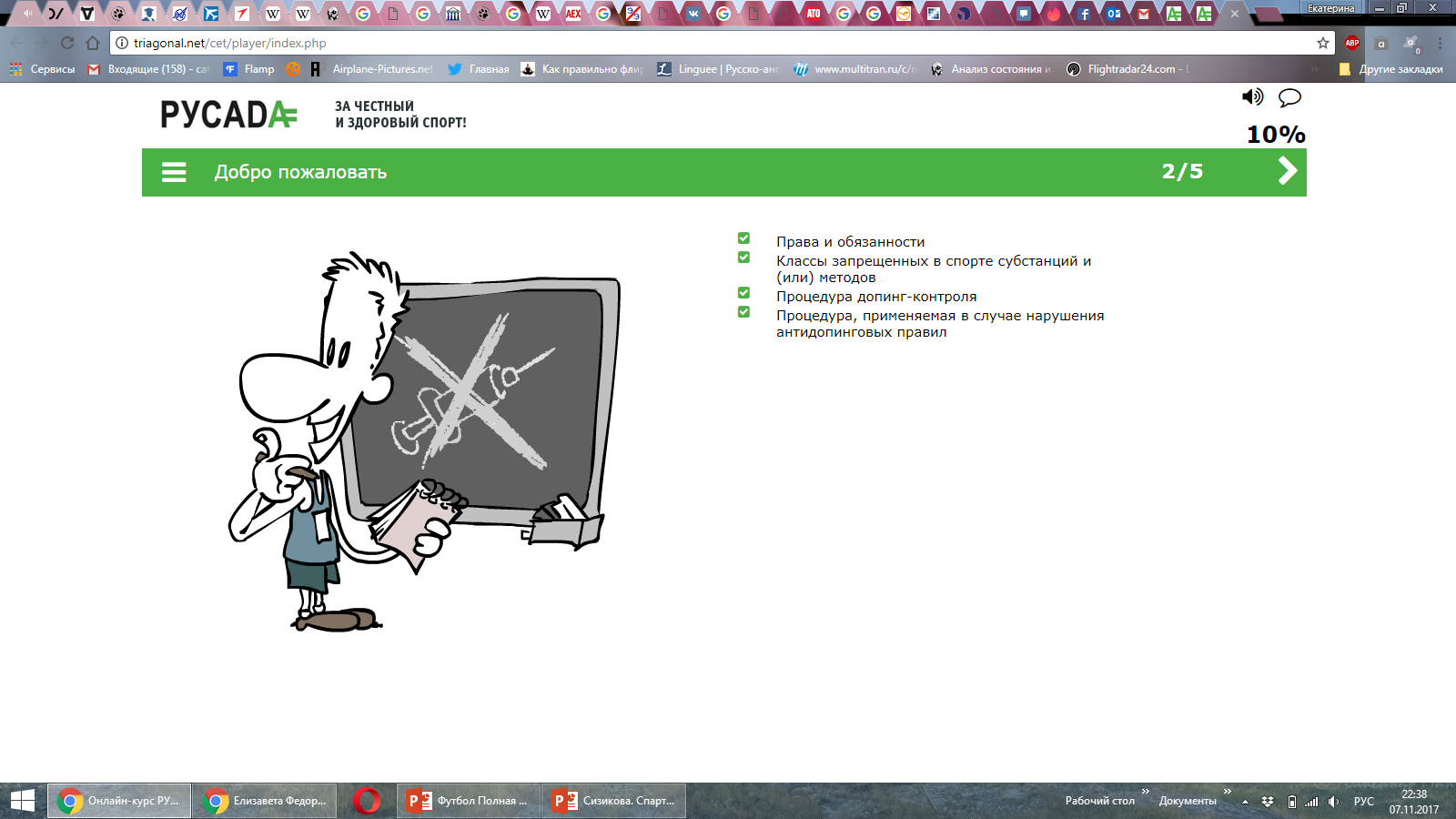 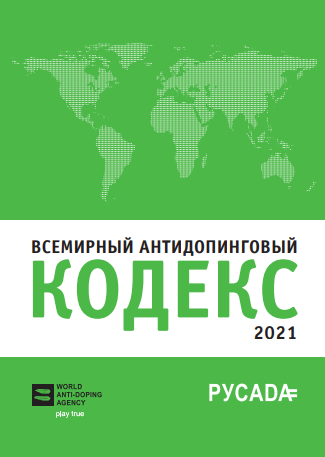 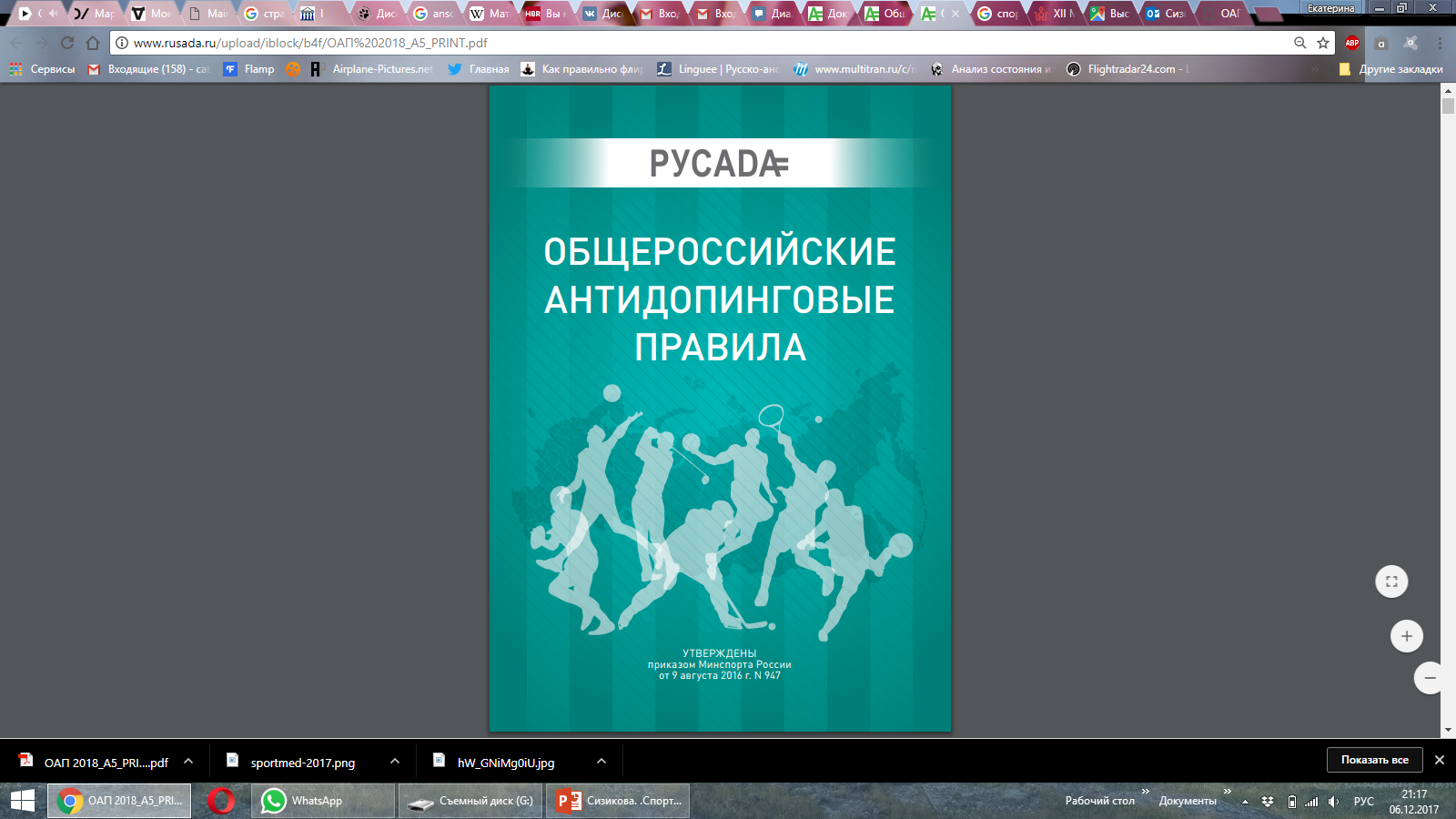 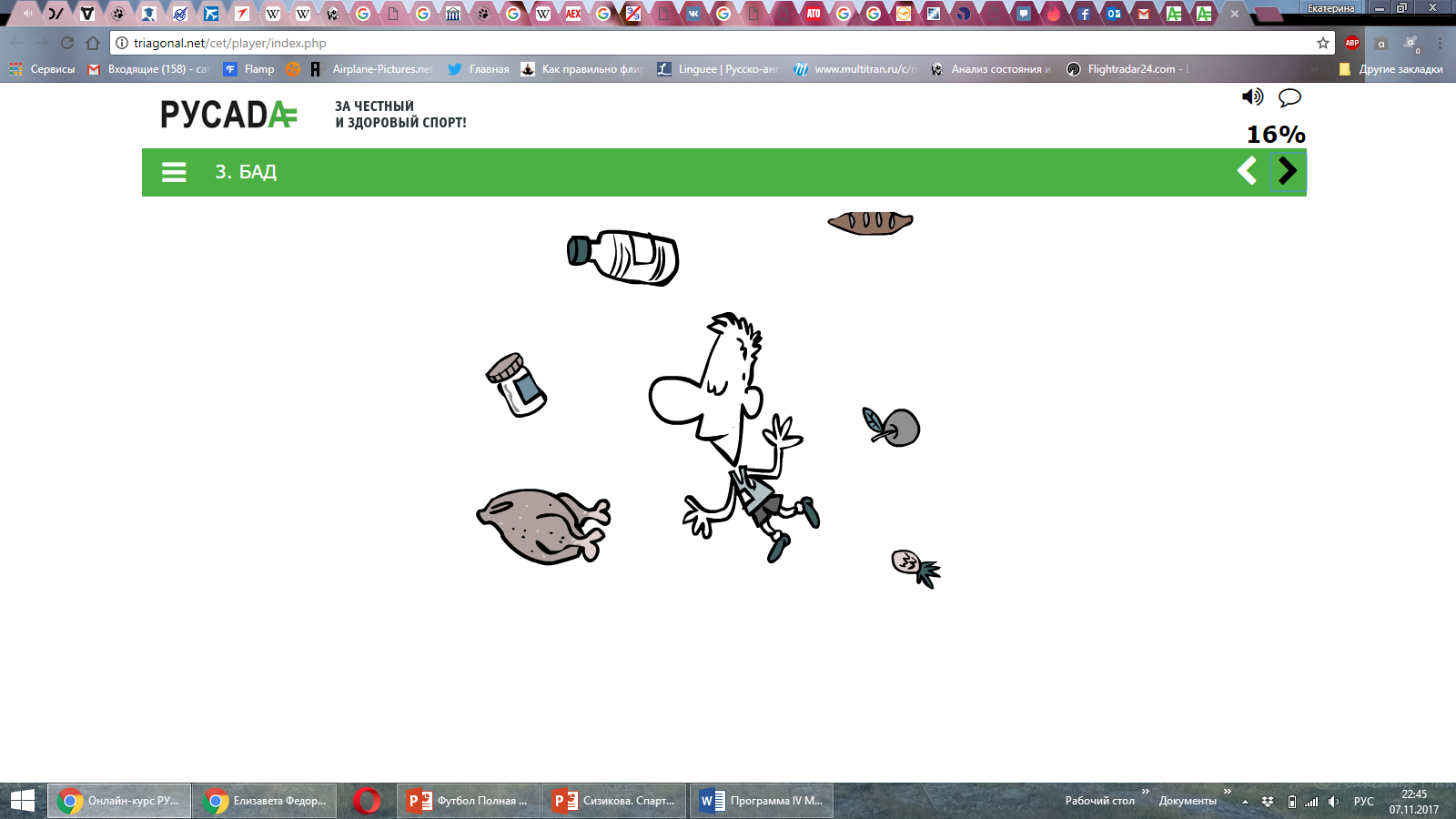 2
Общероссийские антидопинговые правила
Разработаны в соответствии с Федеральным законом
«О физической культуре и спорте в РФ».

Положения Правил соответствуют положениям  Международной конвенции о борьбе с допингом  в спорте (2005) и ратифицированной ФЗ
«О ратификации Международной конвенции о борьбе  с допингом в спорте»,
Всемирного антидопингового кодекса и Международных стандартов ВАДА.
Цель
защита фундаментального права спортсменов участвовать в соревнованиях, свободных от допинга
4
Что такое допинг?
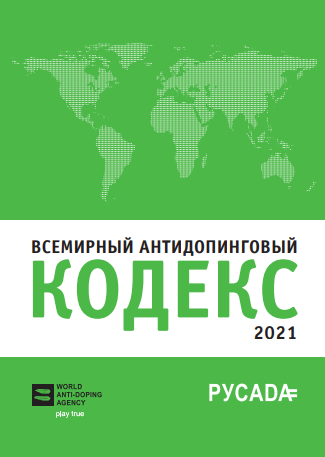 ДОПИНГ
ЭТО СОВЕРШЕНИЕ ОДНОГО ИЛИ НЕСКОЛЬКИХ НАРУШЕНИЙ АНТИДОПИНГОВЫХ ПРАВИЛ
Всемирный антидопинговый кодекс ВАДА - основополагающий документ, регламентирующий деятельность в сфере борьбы с допингом в спорте.
Кто является персоналом спортсмена?
Любой тренер, педагог, менеджер, агент, технический персонал команды, официальное лицо, медицинский, парамедицинский персонал, родитель или любое иное лицо, работающее со спортсменом, оказывающее ему медицинскую помощь или помогающее спортсмену при подготовке и участии в спортивных соревнованиях.
6
Существует всего 

11 видов 

нарушений антидопинговых правил
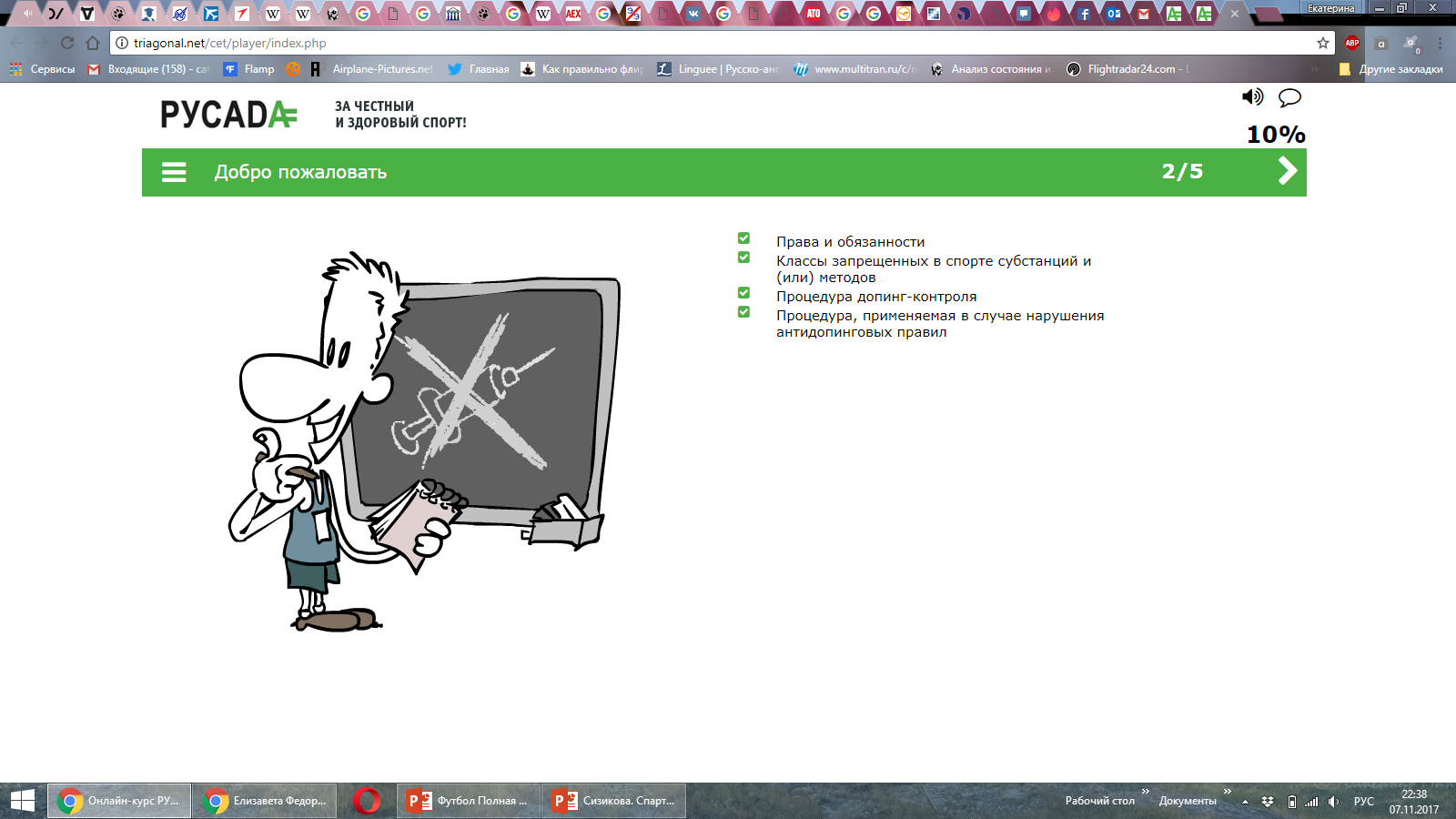 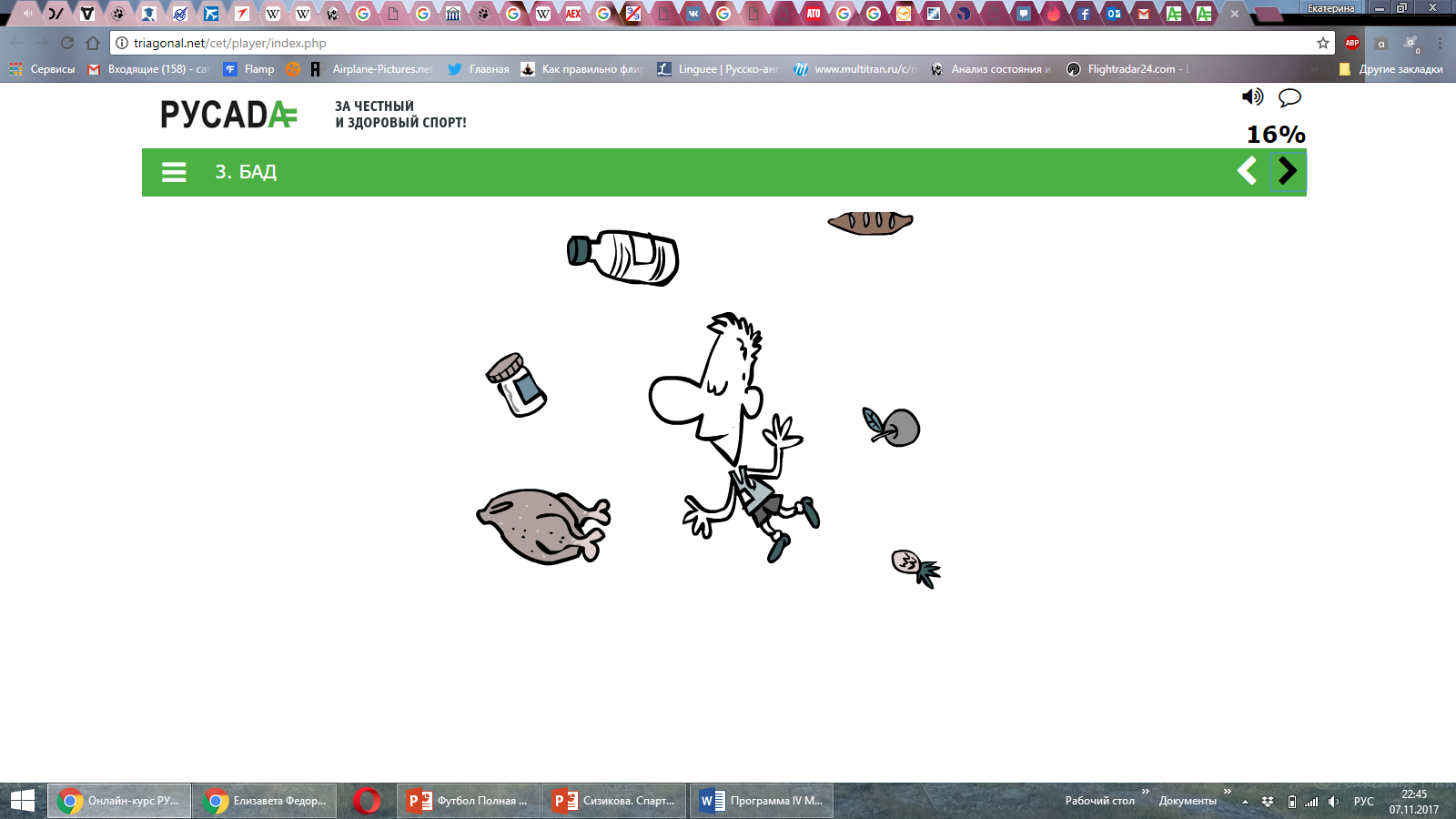 7
ВИДЫ НАРУШЕНИЙ А/Д ПРАВИЛ
Наличие запрещенной субстанции в пробе
Использование или попытка использования запрещенной субстанции или метода
Уклонение, отказ или неявка на процедуру сдачи пробы
Нарушение порядка предоставления информации о местонахождении
Фальсификация или попытка фальсификации
Обладание запрещенной субстанцией или методом
Распространение или попытка распространения
Назначение или попытка назначения
Соучастие
Запрещенное сотрудничество
Действие спортсмена или иного лица, направленные на воспрепятствование или преследование за предоставление информации уполномоченным органам
Как запомнить антидопинговые правила?
Памятки и брошюры доступны на сайте Российского антидопингового агентства

www.rusada.ru
 
в разделе Образование
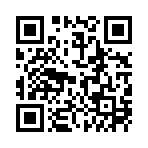 9
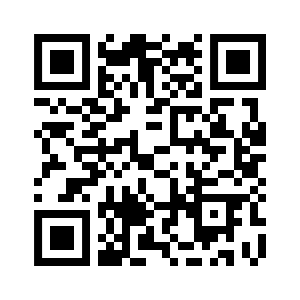 Как запомнить антидопинговые правила?
Также о правилах можно узнать, пройдя онлайн-курс
www.rusada.triagonal.net
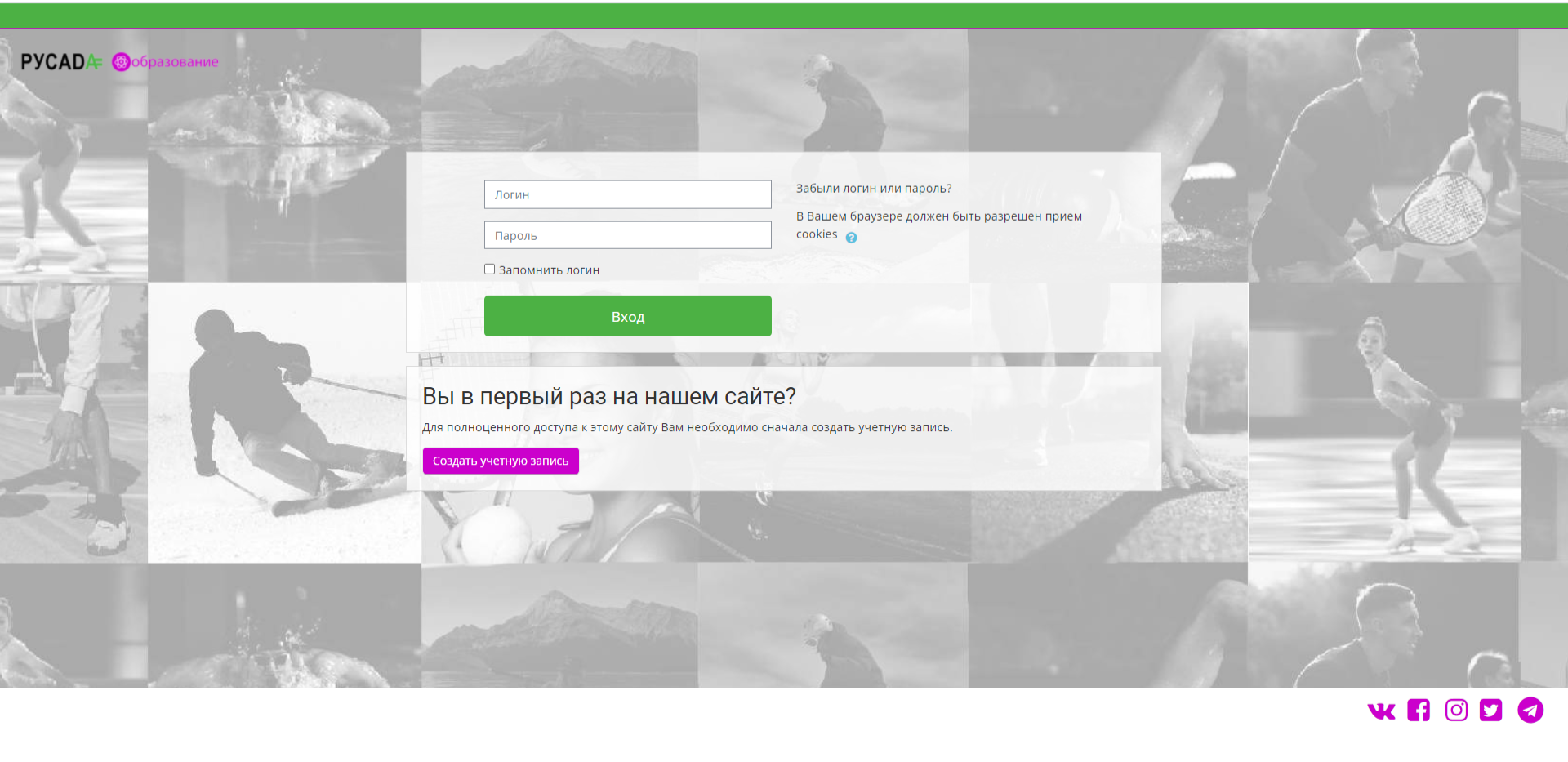 10
ВИДЫ НАРУШЕНИЙ АНТИДОПИНГОВЫХ ПРАВИЛ
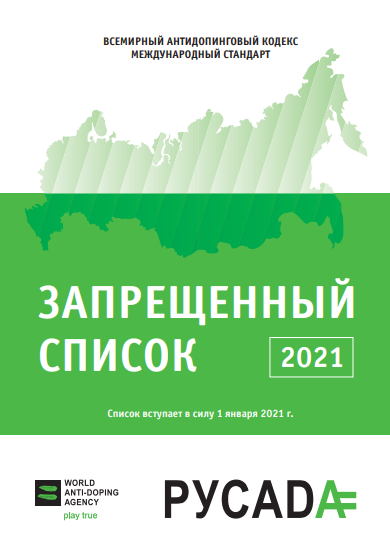 НАЛИЧИЕ ЗАПРЕЩЕННОЙ СУБСТАНЦИИ В ПРОБЕИСПОЛЬЗОВАНИЕ ИЛИ ПОПЫТКА ИСПОЛЬЗОВАНИЯ ЗАПРЕЩЕННОЙ СУБСТАНЦИИ ИЛИ МЕТОДА
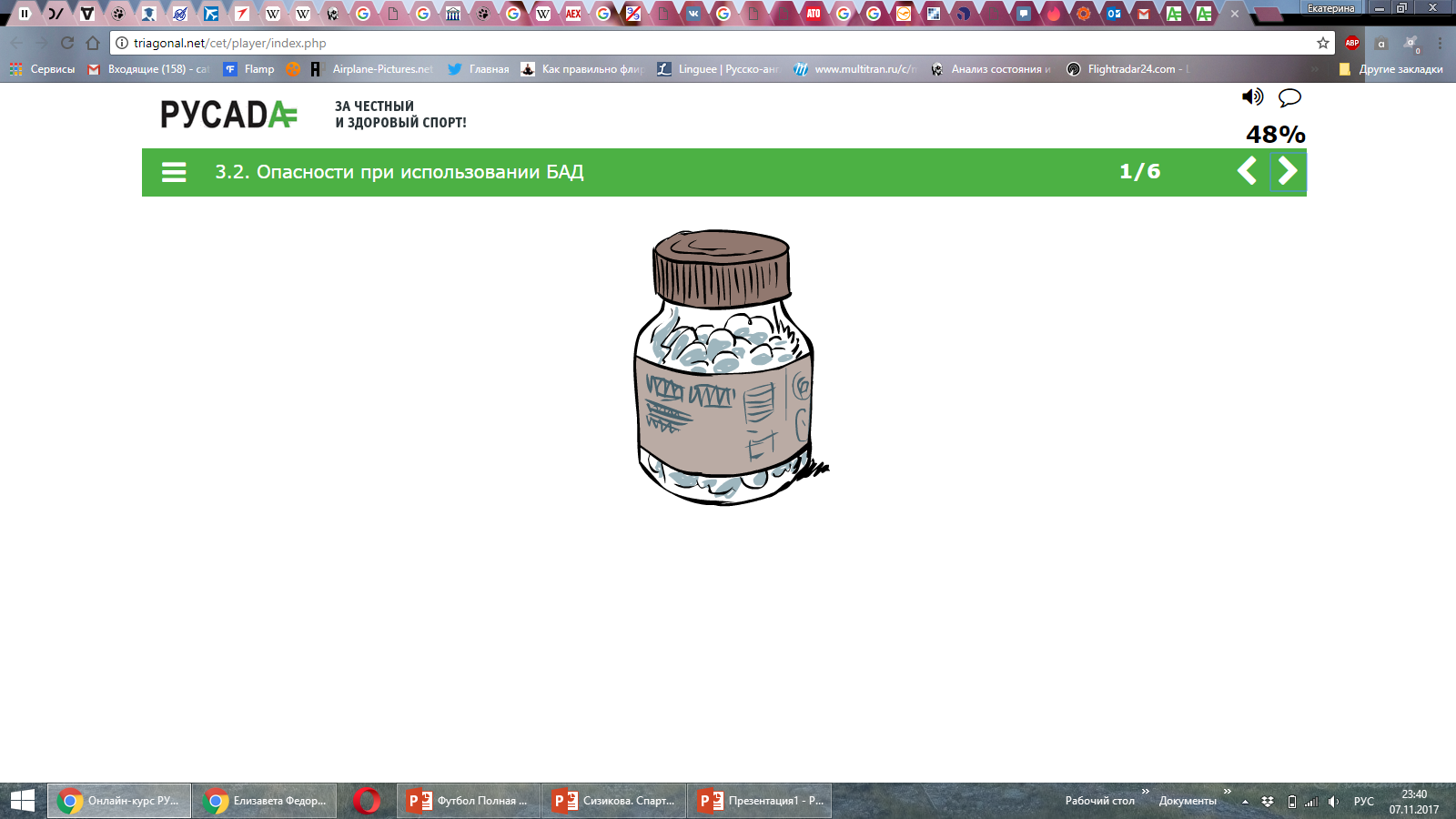 12
Как не нарушить антидопинговые правила?
СЕРВИС ДЛЯ ПРОВЕРКИ ПРЕПАРАТОВ
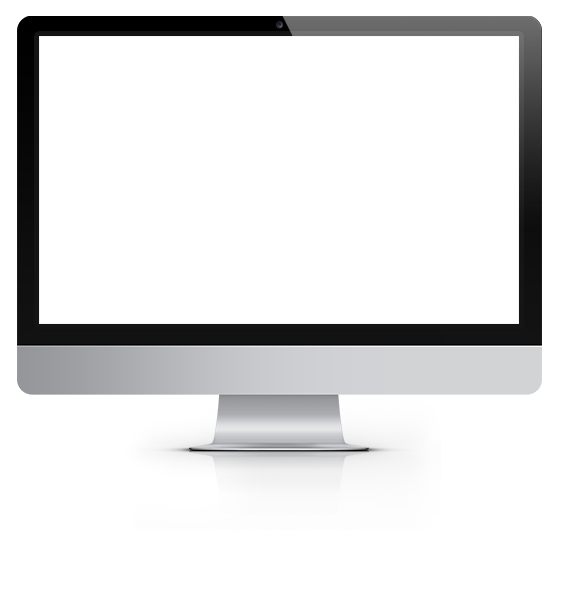 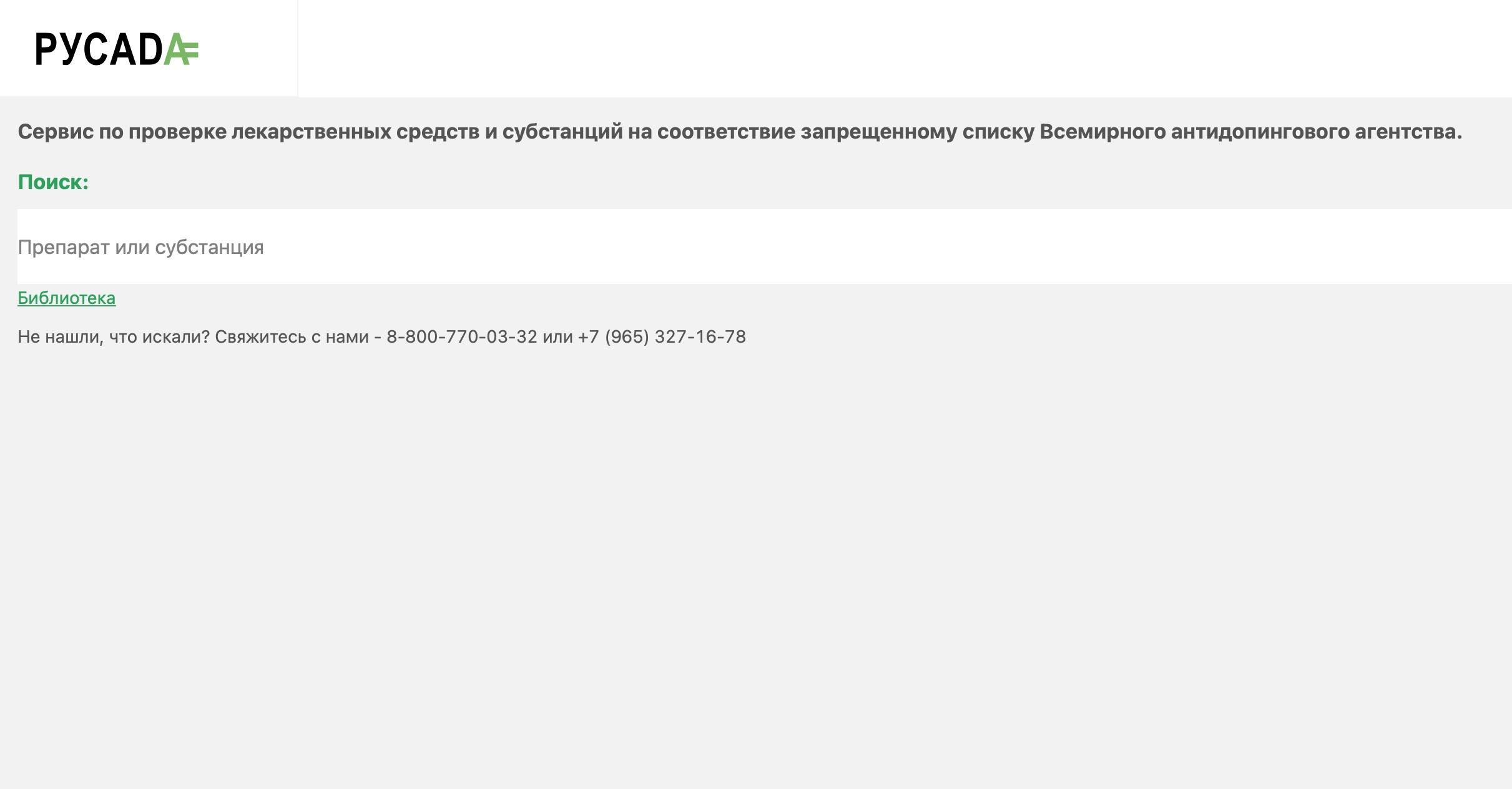 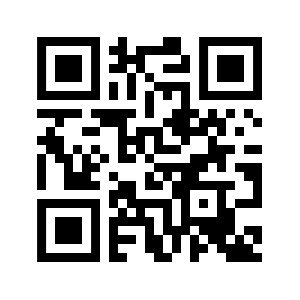 list.rusada.ru
Сервис предназначен только для проверки лекарственных препаратов!!!
13
ОТКАЗ И ИНОЕ УКЛОНЕНИЕ ОТ СДАЧИ ПРОБЫ
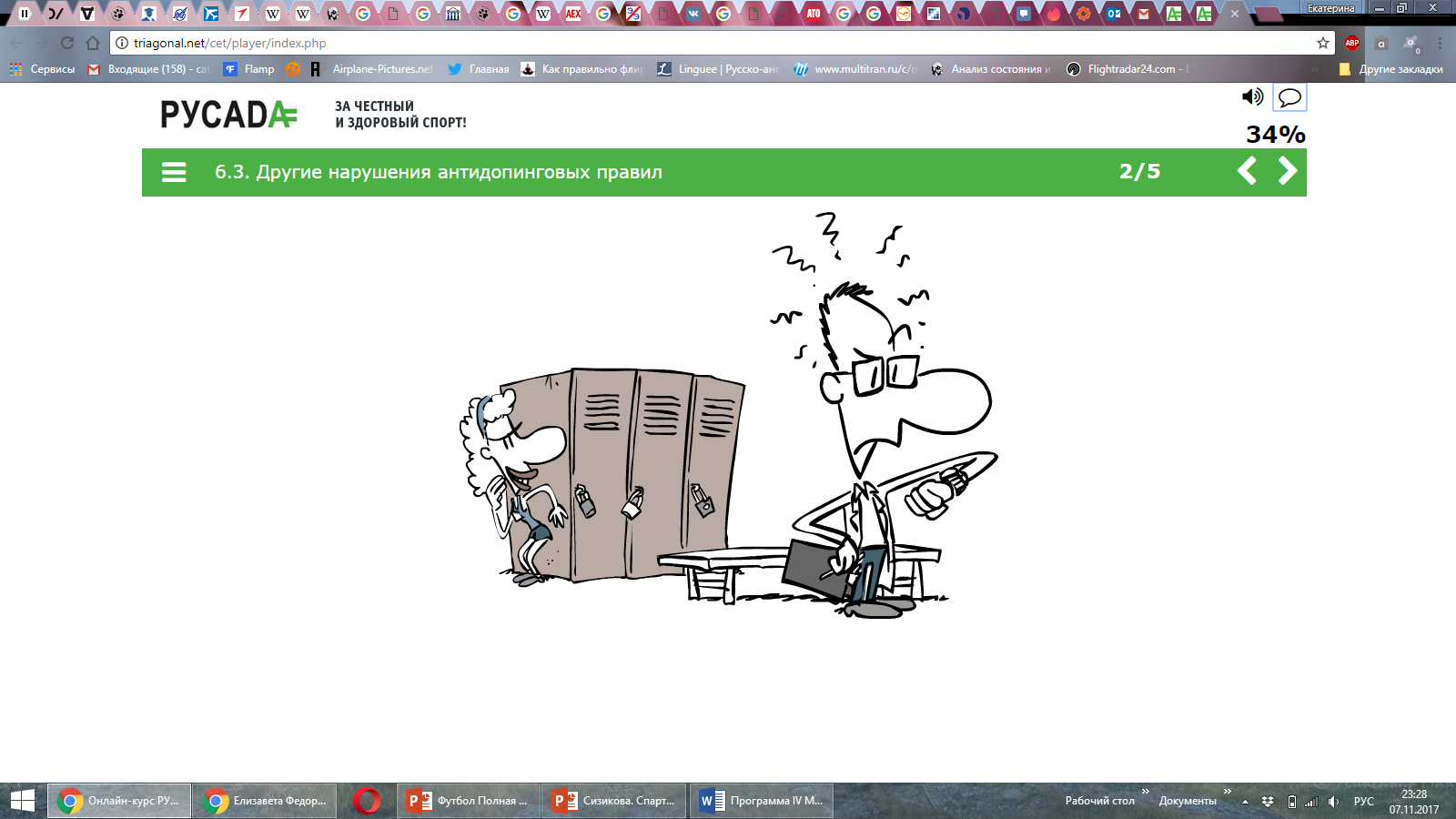 В Кодексе 2021 
четко прописана 
обязанность спортсмена 
в любое время 
быть доступным для тестирования
14
Как не нарушить антидопинговые правила?
После уведомления необходимо незамедлительно явиться на пункт допинг-контроля (исключения: отсрочка от немедленной явки на пункт допинг-контроля)

Спортсмен должен все время до завершения процедуры находиться в поле зрения инспектора

Модификации для несовершеннолетних спортсменов и спортсменов с ограниченными возможностями здоровья

Любые замечания по процедуре можно оставить в поле Замечания в протоколе допинг-контроля
15
НАРУШЕНИЕ ПОРЯДКА ПРЕДОСТАВЛЕНИЯ ИНФОРМАЦИИ О МЕСТОНАХОЖДЕНИИ
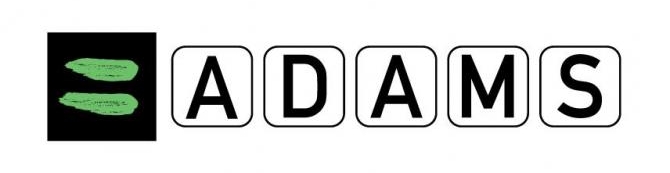 16
Адрес текущего местожительства
СИСТЕМА ADAMS
КАКУЮ ИНФОРМАЦИЮ ПРЕДОСТАВЛЯТЬ?
Другую информацию о местонахождении на каждый день
КОГДА?
До 15-го декабря
До 15-го марта
До 15-го июня
До 15-го сентября
Расписание тренировок
Одночасовое окно
Контактные данные
Место ночевки
Информацию о предстоящих соревнованиях
Переезды/ Перелеты
Home
Любое сочетание трех нарушений порядка предоставления информации (непредоставление информации /пропущенный тест) в течение 12 месяцев является нарушением антидопинговых правил и может привести к дисквалификации.
Пропущенный тест №1
Пропущенный тест №2
Пропущенный тест №3
Непредоставление информации:
• спортсмен не предоставляет сведения о местонахождении вовремя;
• спортсмен не указывает одночасовой интервал абсолютной доступности;
• спортсмен неточно и некорректно указывает информацию.
Дисквалификация
12,75 Pts
Пропущенный тест: отсутствие спортсмена по указанному адресу во время одночасового интервала.
Как не нарушить антидопинговые правила?
Вносить корректную и полную информацию

Вовремя изменять информацию о своем местонахождении
19
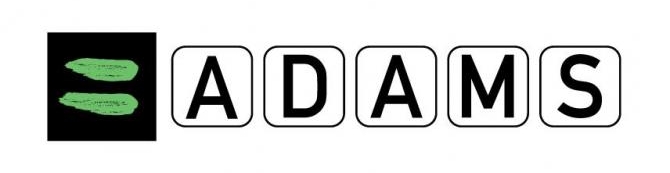 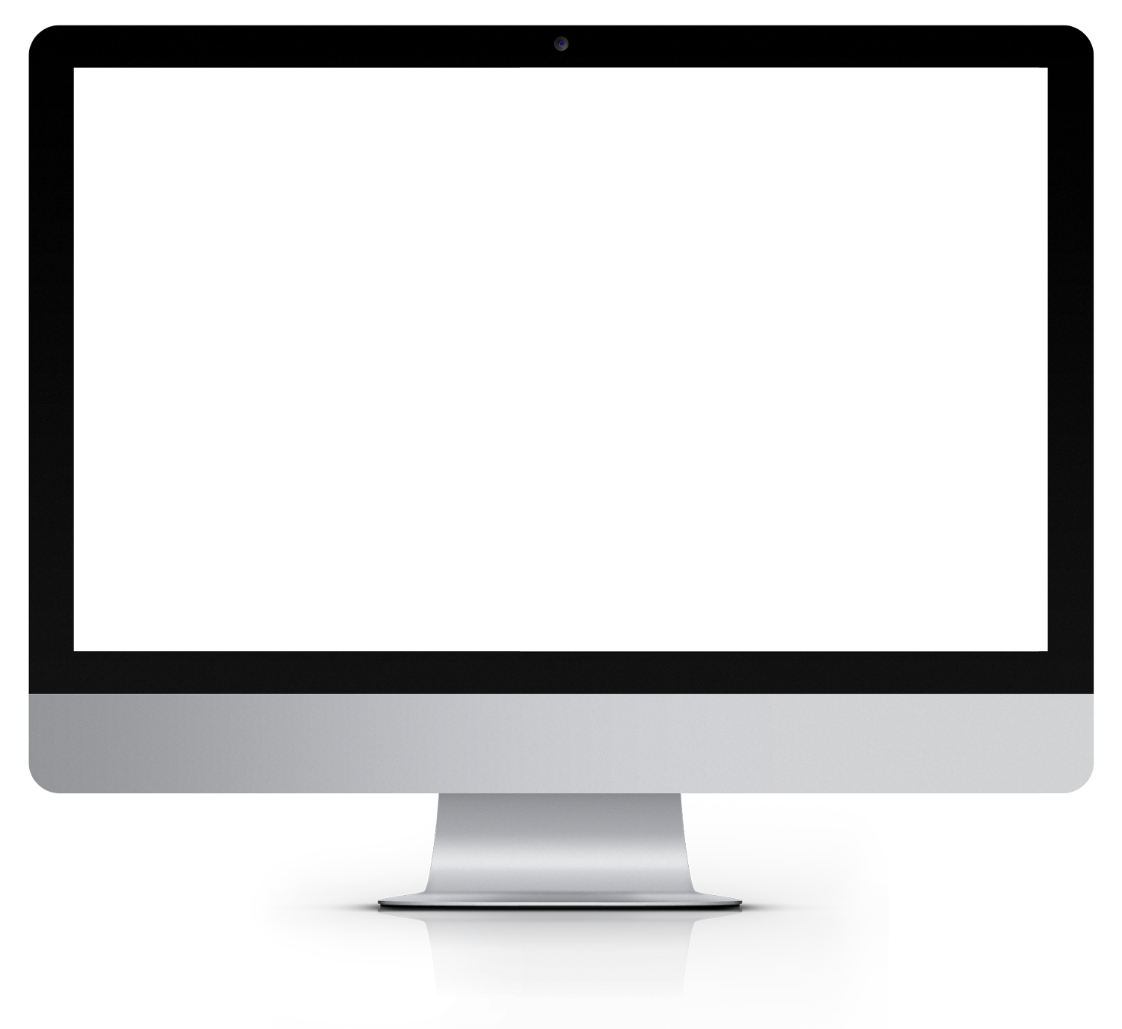 Пошаговая видео-инструкция
https://www.youtube.com/watch?v=silOSPU2qAA&t
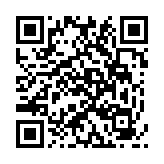 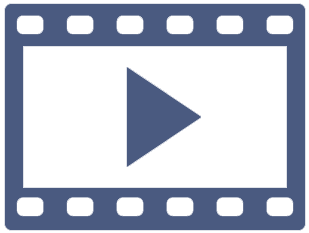 htps://rusada.ru/
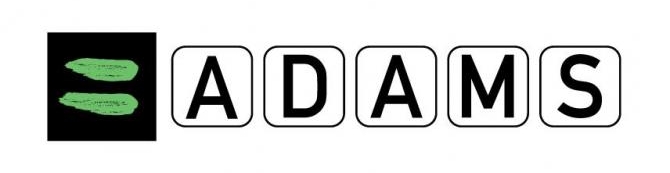 Остались вопросы ?
Вебинары для пулов тестирования
edu@rusada.ru
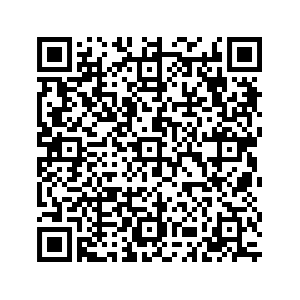 ФАЛЬСИФИКАЦИЯ ИЛИ ПОПЫТКА ФАЛЬСИФИКАЦИИ
Предоставление ложной информации во время процедуры тестирования
Разбитие емкости с пробой
100%
100%
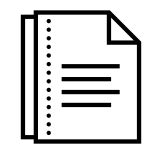 Подделка документов
Изменение идентификационного кода
ОБЛАДАНИЕ ЗАПРЕЩЕННЫМИ СУБСТАНЦИЯМИ И МЕТОДАМИ
Спортсмен / тренер не имеет право хранить препарат, содержащий запрещенную субстанцию, или запрещенный метод

ТОЛЬКО ВРАЧ для оказания экстренной медицинской помощи !
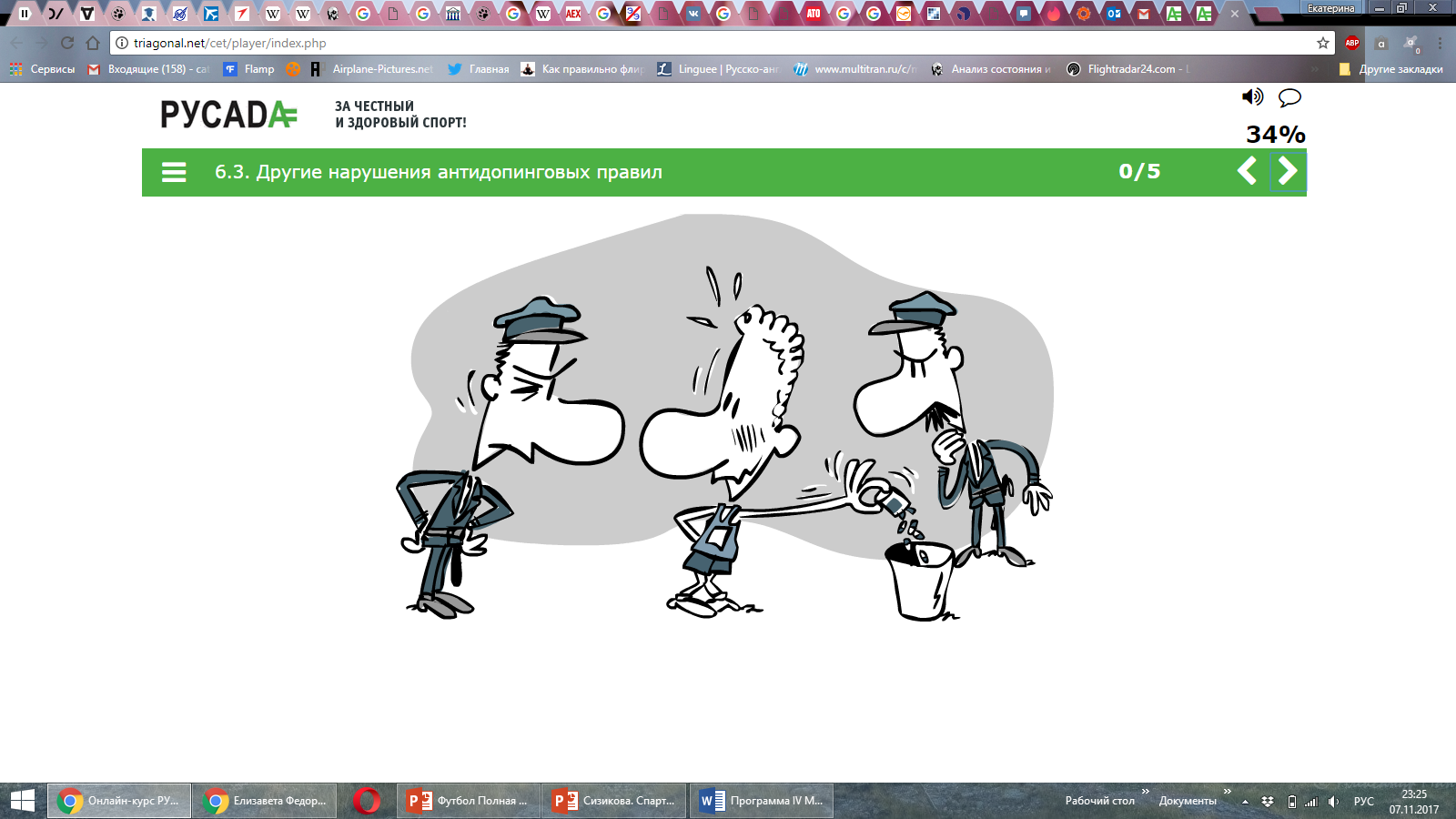 Исключение – наличие у спортсмена разрешения на ТИ!
23
Как не нарушить антидопинговые правила?
Спортсмен должен оформить разрешение на ТИ ДО использования или обладания запрещенной субстанцией или методов
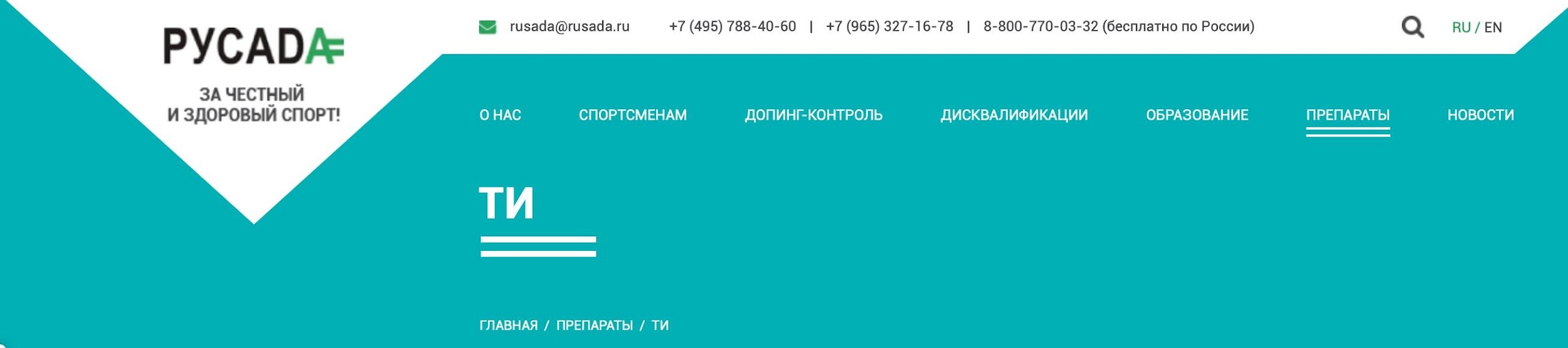 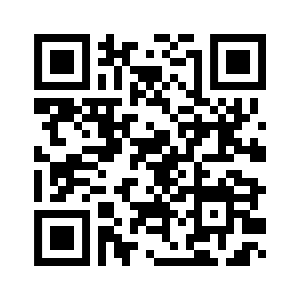 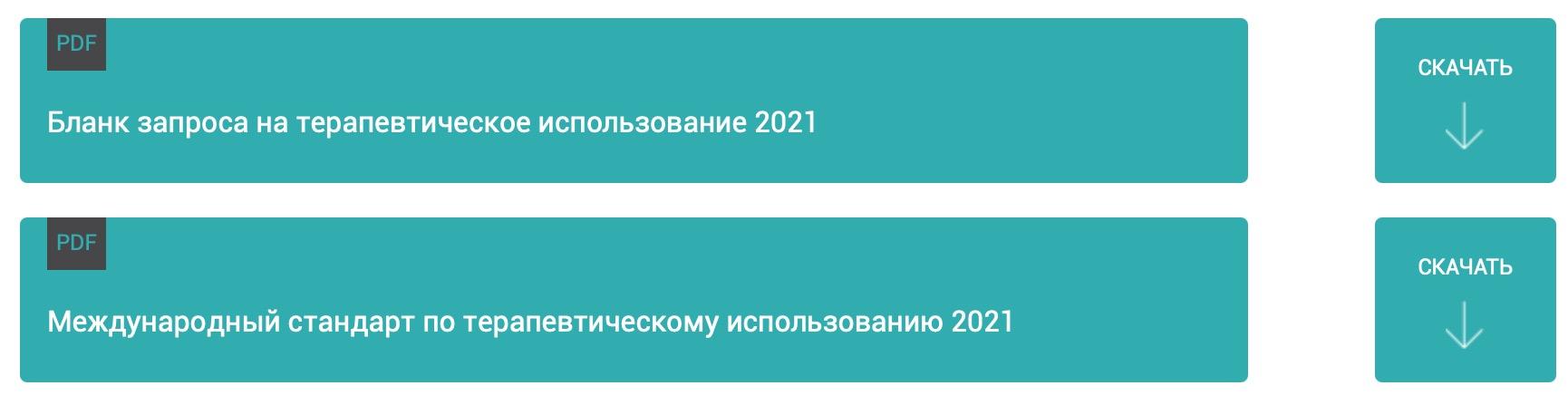 24
РАСПРОСТРАНЕНИЕ ИЛИ ПОПЫТКА РАСПРОСТРАНЕНИЯ
Период дисквалификации может быть пожизненным!
НАЗНАЧЕНИЕ ИЛИ ПОПЫТКА НАЗНАЧЕНИЯ
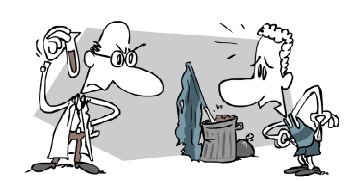 Исключение – наличие у спортсмена разрешения на ТИ!
25
СОУЧАСТИЕ
Помощь, поощрение, способствование, подстрекательство, вступление в сговор, сокрытие или любой другой вид намеренного соучастия, включая нарушение или попытку нарушения антидопинговых правил
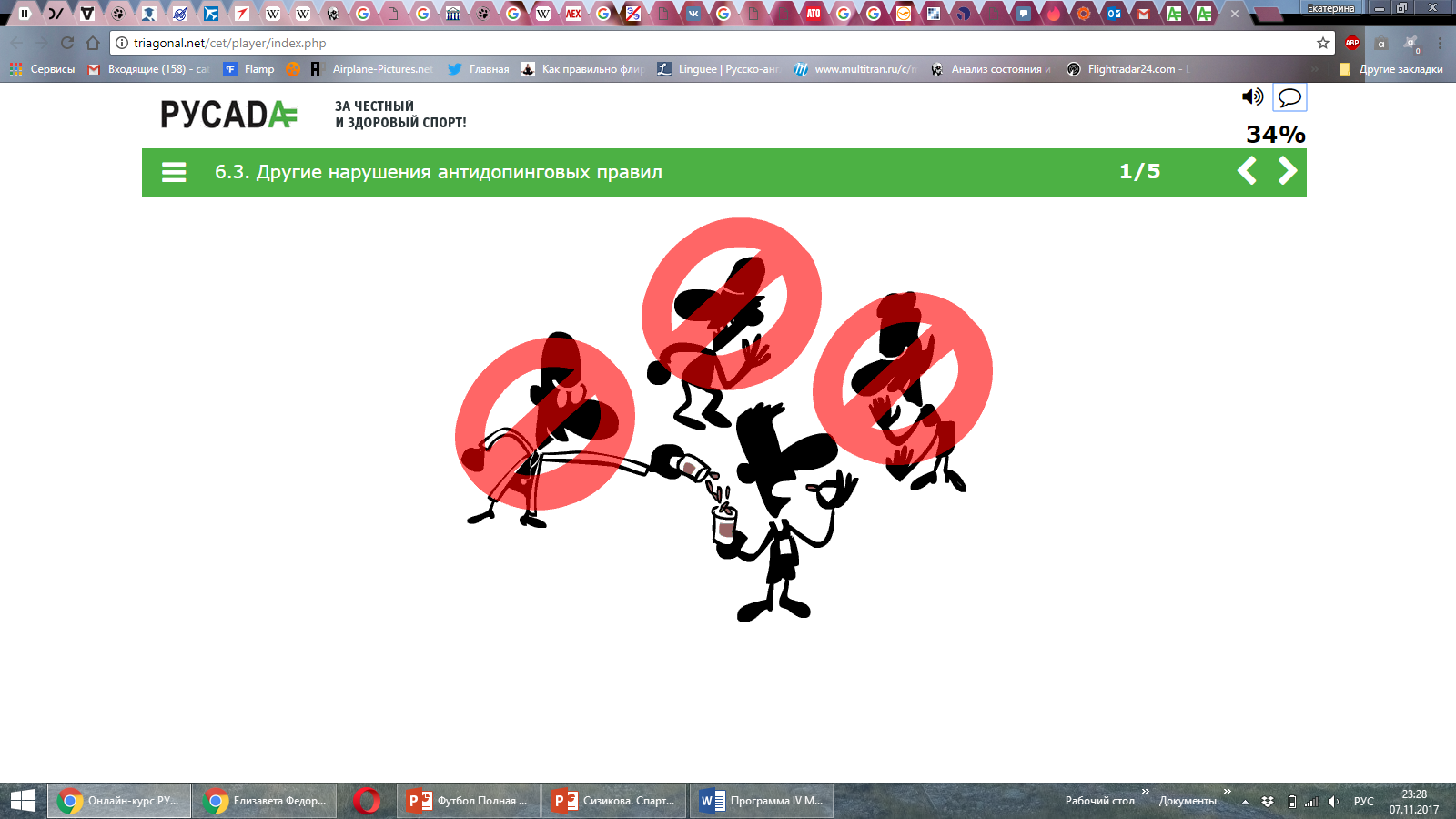 ЗАПРЕЩЕННОЕ СОТРУДНИЧЕСТВО
Например, сотрудничество спортсмена в профессиональном качестве, с любым персоналом спортсмена, который отбывает срок дисквалификации
26
Как узнать, дисквалифицирован ли тренер/врач/персонал спортсмена?
СПИСОК ДИСКВАЛИФИЦИРОВАННЫХ СПОРТСМЕНОВ И ПЕРСОНАЛА СПОРТСМЕНА
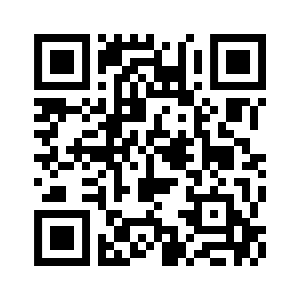 Дисквалификации
Сайт РАА «РУСАДА»
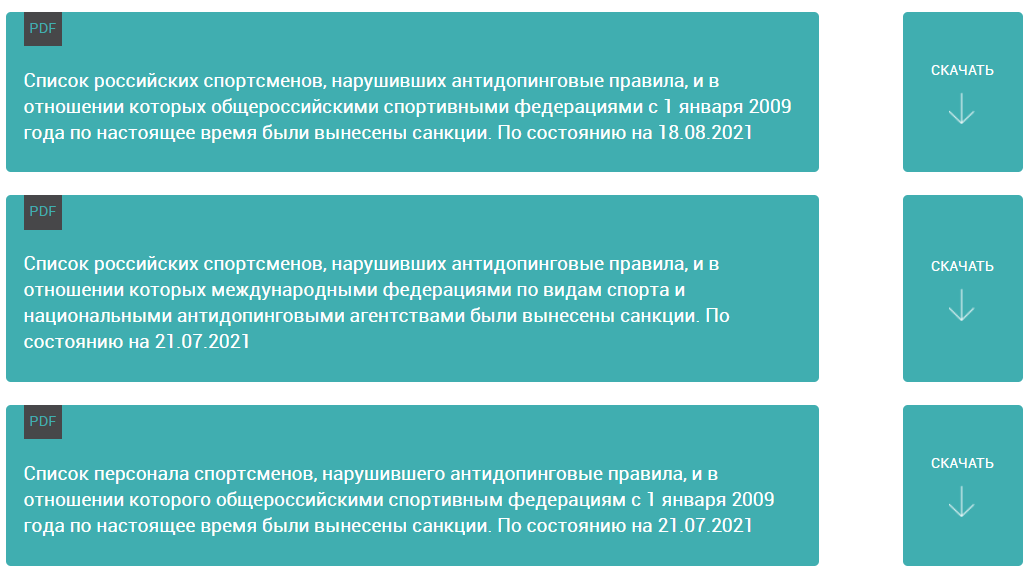 27
ДЕЙСТВИЯ СПОРТСМЕНА ИЛИ ИНОГО ЛИЦА, НАПРАВЛЕННЫЕ НА ВОСПРЕПЯТСТВОВАНИЕ ИЛИ ПРЕСЛЕДОВАНИЕ ЗА ПРЕДОСТАВЛЕНИЕ ИНФОРМАЦИИ УПОЛНОМОЧЕННЫМ ОРГАНАМ
4.11.1 Запугивание с намерением воспрепятствовать лицу предоставить информацию о возможном нарушении антидопинговых правил
4.11.2 Преследование лица, предоставившего доказательства и информацию о возможном нарушении антидопинговых правил



Для целей статьи 2.11 преследование, угрозы и запугивание – это в том числе недобросовестные действия, являющиеся несоразмерной реакцией
Помните!
Антидопинг является неотъемлемой частью спорта!
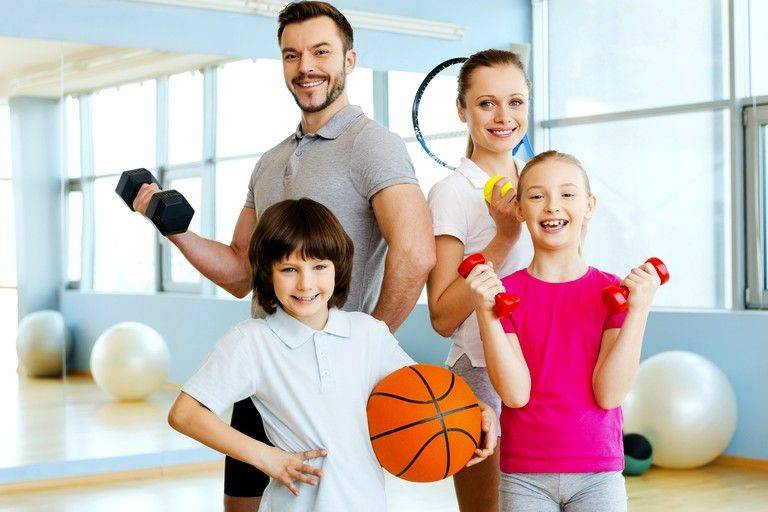 29